Finding Geospatial Data on the Web
10/2/2017

Amanda B. Tickner
Kathleen W. Weessies
Topics Covered Today
Types of data
Metadata
Places to get data
QGIS Tutorial
Types of data: Raster
Pixel resolution important (how many meters per pixel)
File types include: GEOTIFFs, .gifs, .img
JPEG is smaller, but will lose pixels over time
Raster: Land Cover
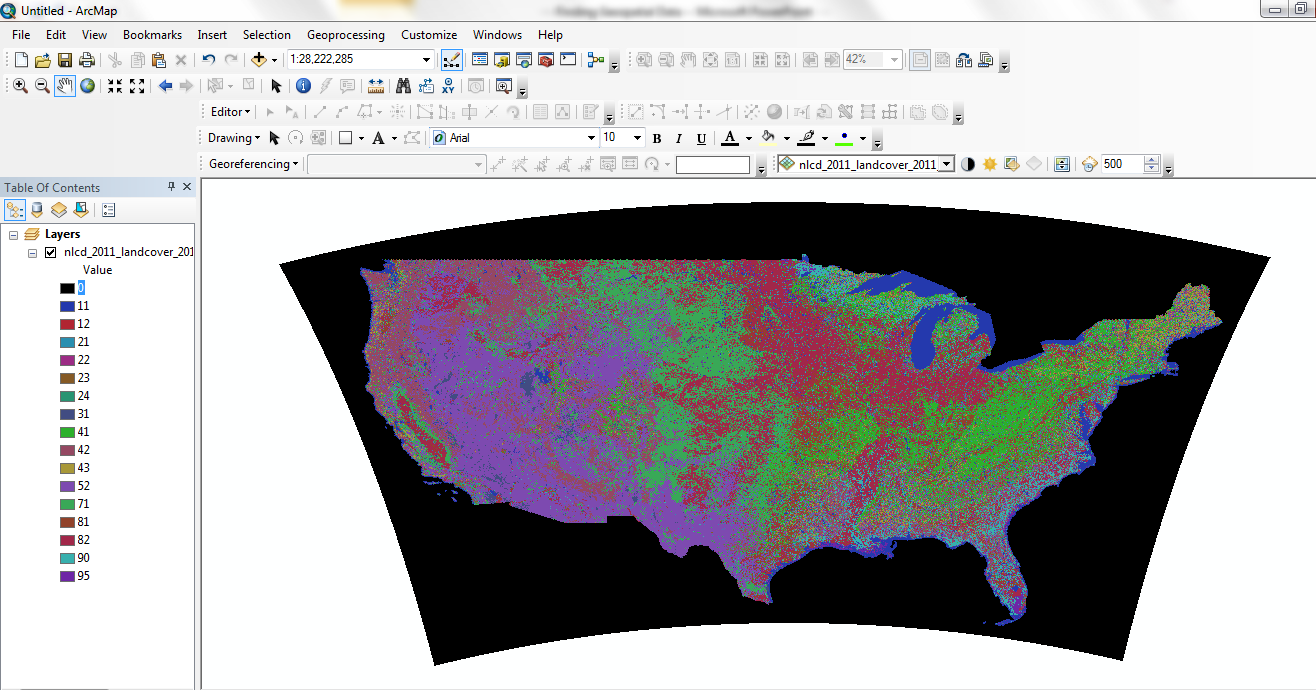 Raster: Digital Elevation Model (DEM)
Raster: Aerial Imagery and LIDAR
Raster: Scanned Paper Maps
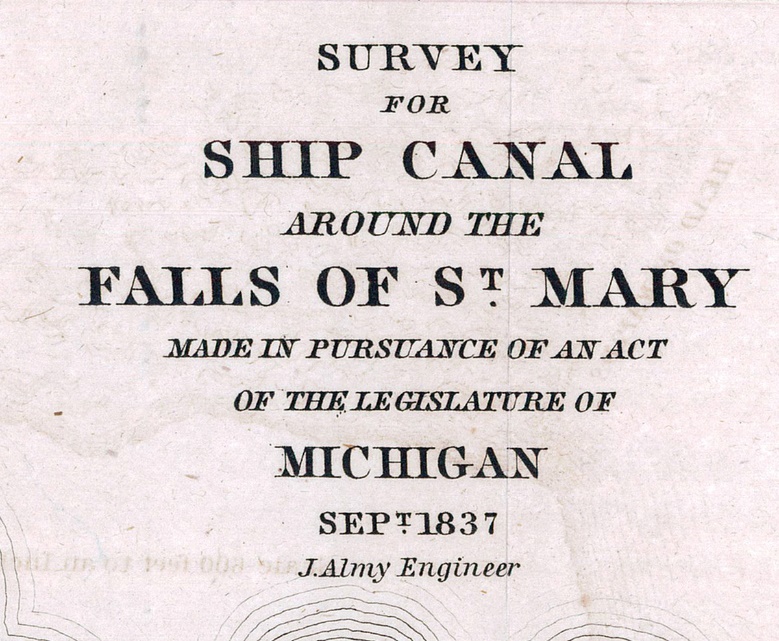 Types of data: Vector
Generally SHAPEFILES, .shp
These usually come in bundles of files:
.shp: shapefile
.xml: metadata
.dbf: attribute table
.prj: projection, spatial information
.shx: shape index file, index of geometry
.sbn and .sbx: spatial index of the features
Example of Vector Data 1
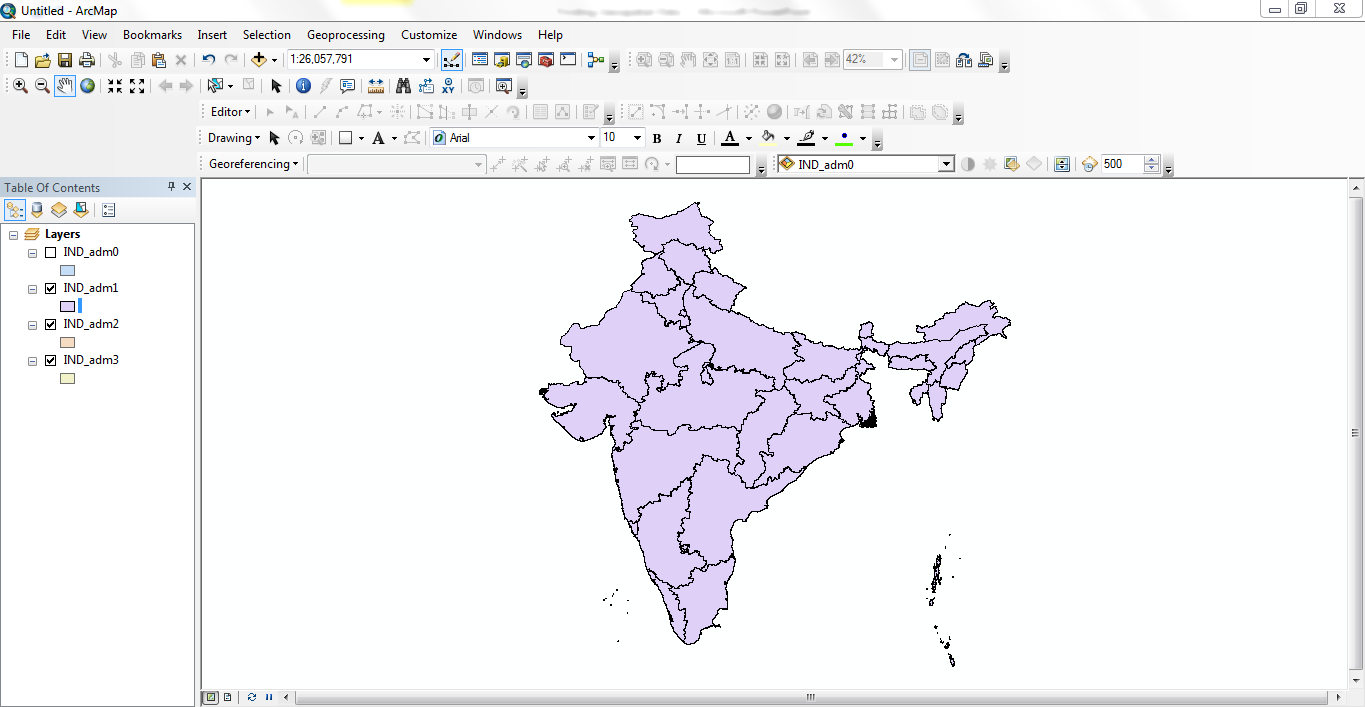 Example of Vector Data 1
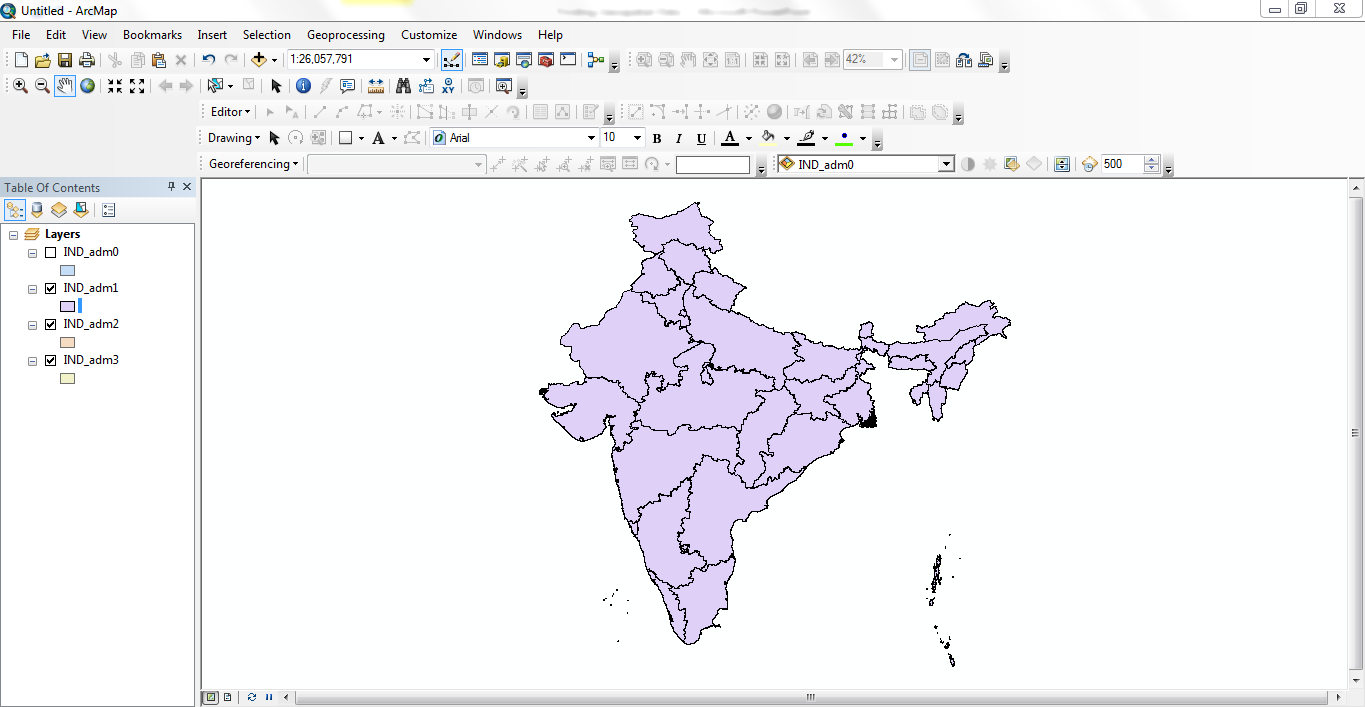 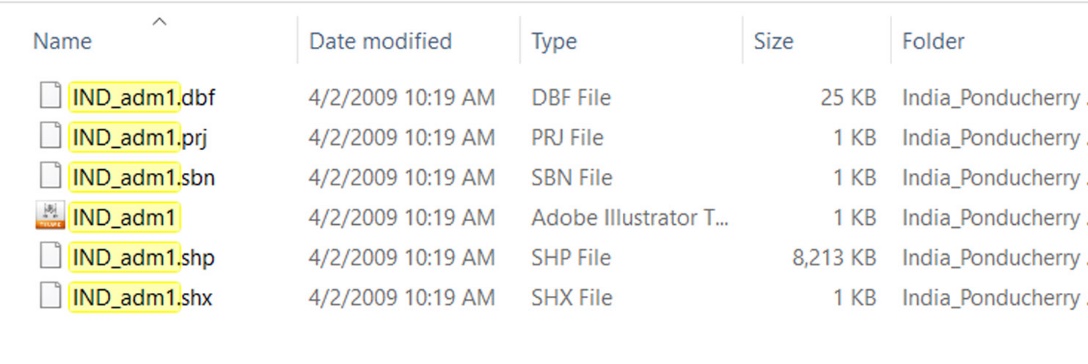 India Shapefile Attribute Table
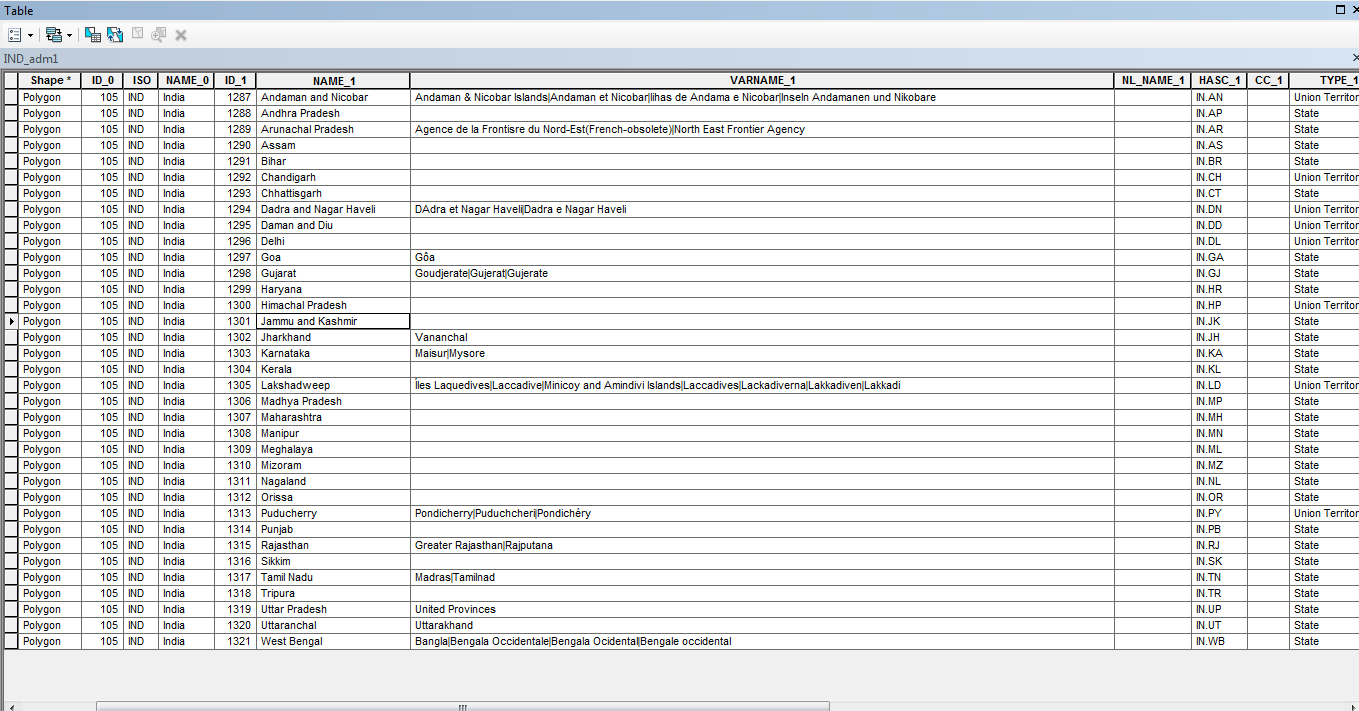 To sum:
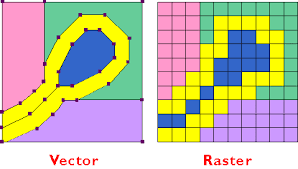 Types of data delivery: Services
Online
Pros/Cons
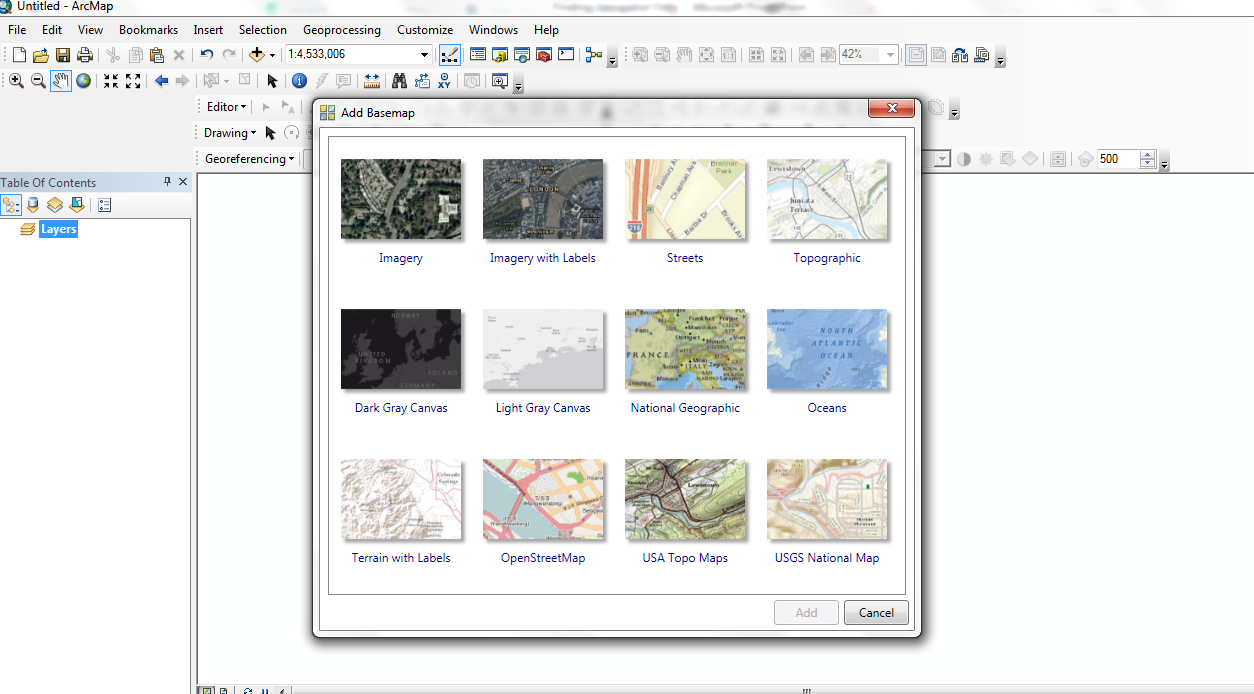 Types of data: Spreadsheets
Linking data via joins
(Show spreadsheet .dbf from earlier vector data of India – good for selection and joining data)
.csv -  comma separated values
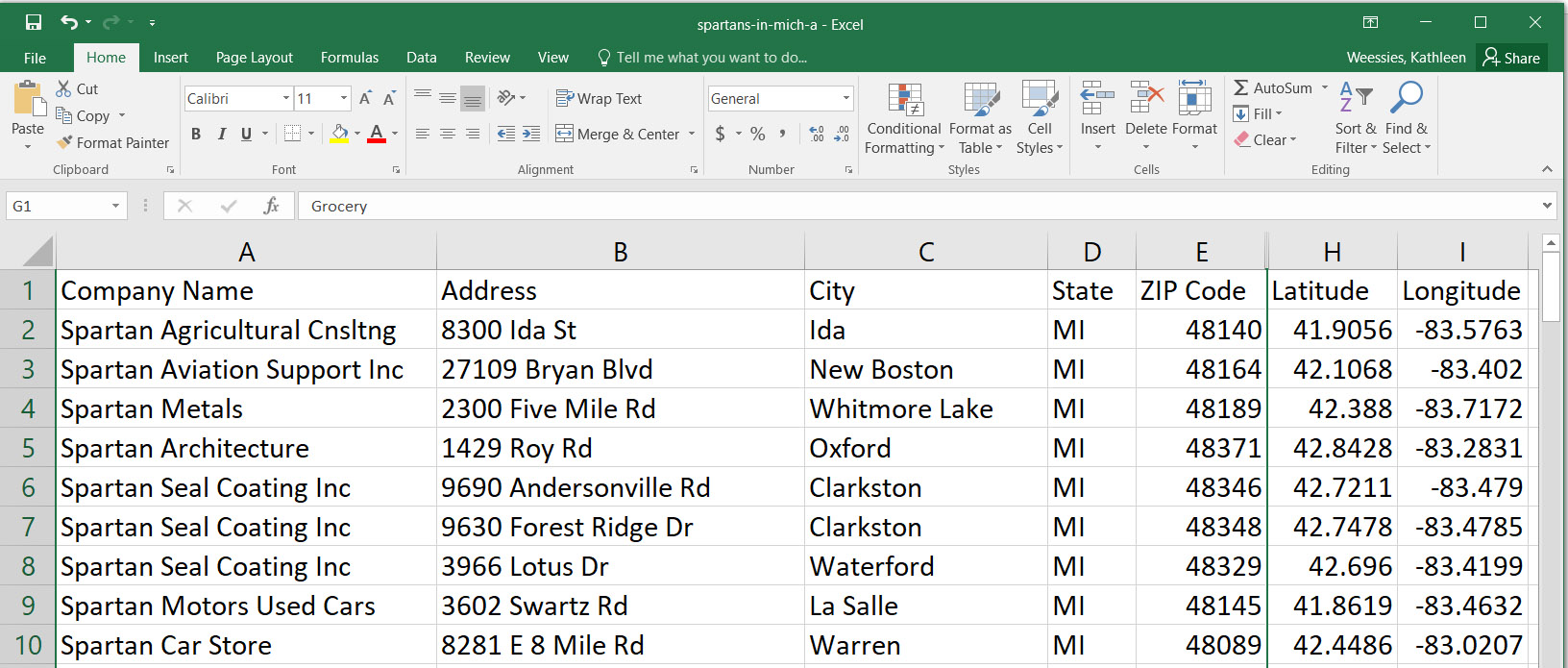 Projections
Far better if you can get data in all the same projections
You may need to use on the fly projection or re-project the data
Example of Projections
World countries shapefile in WGS 84 projection
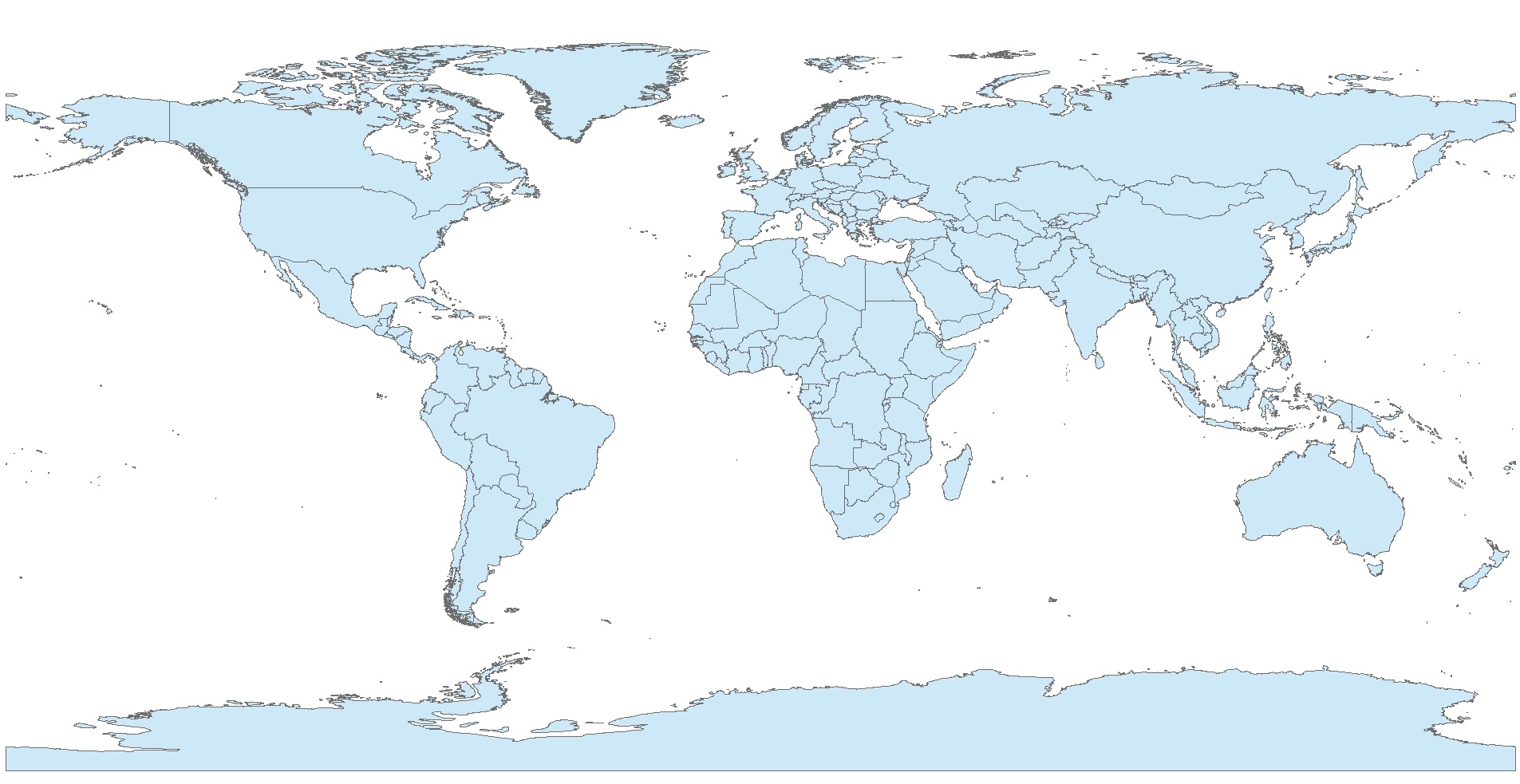 Example of Projections
World shapefile in polar projection
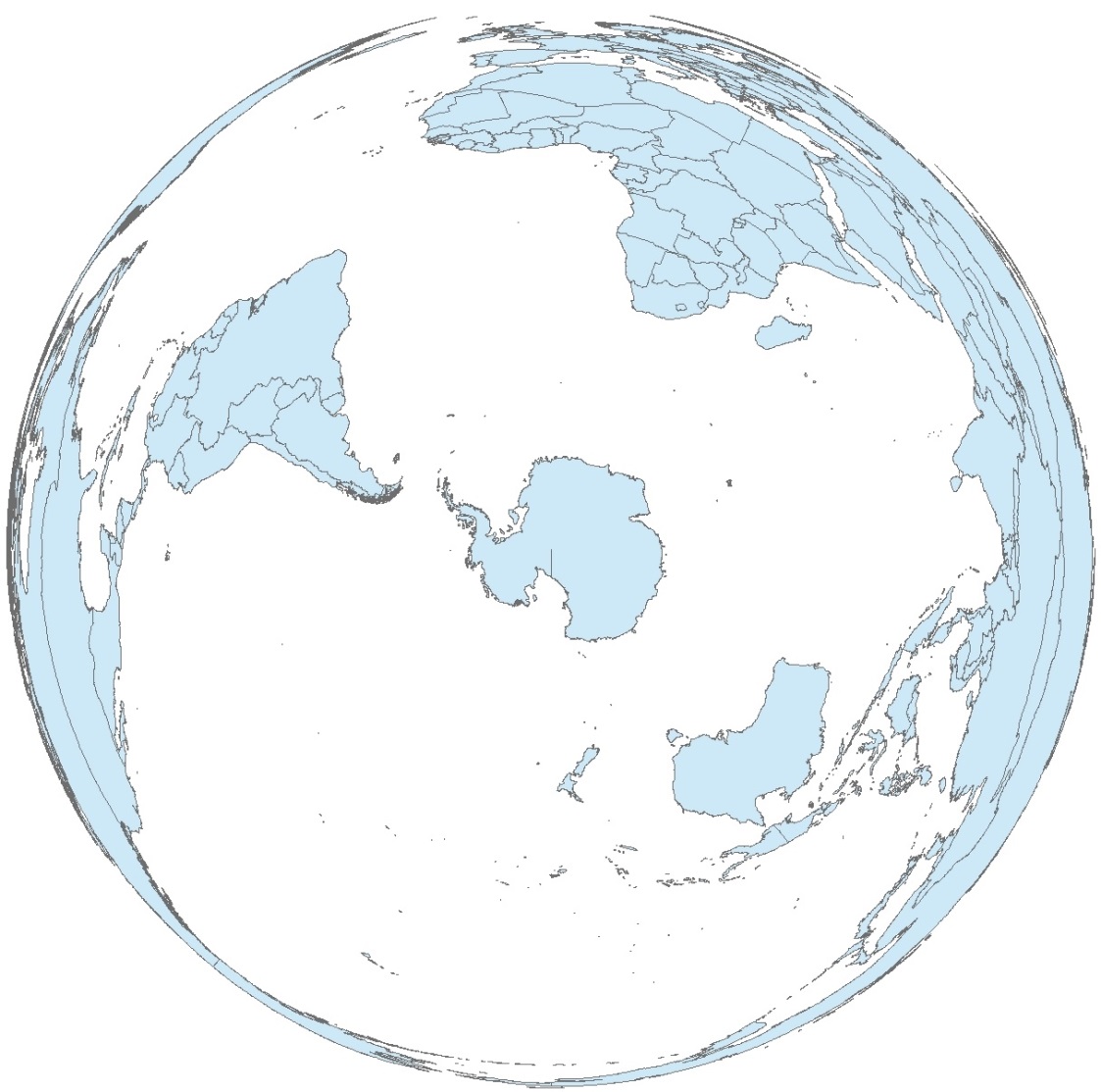 Metadata
Data about data
Data dictionaries are good things
Finding data: May as well Google it
Terms to use: Shapefile, Tiff, file extensions (.shp, .tiff, etc.)
Be specific but not too specific
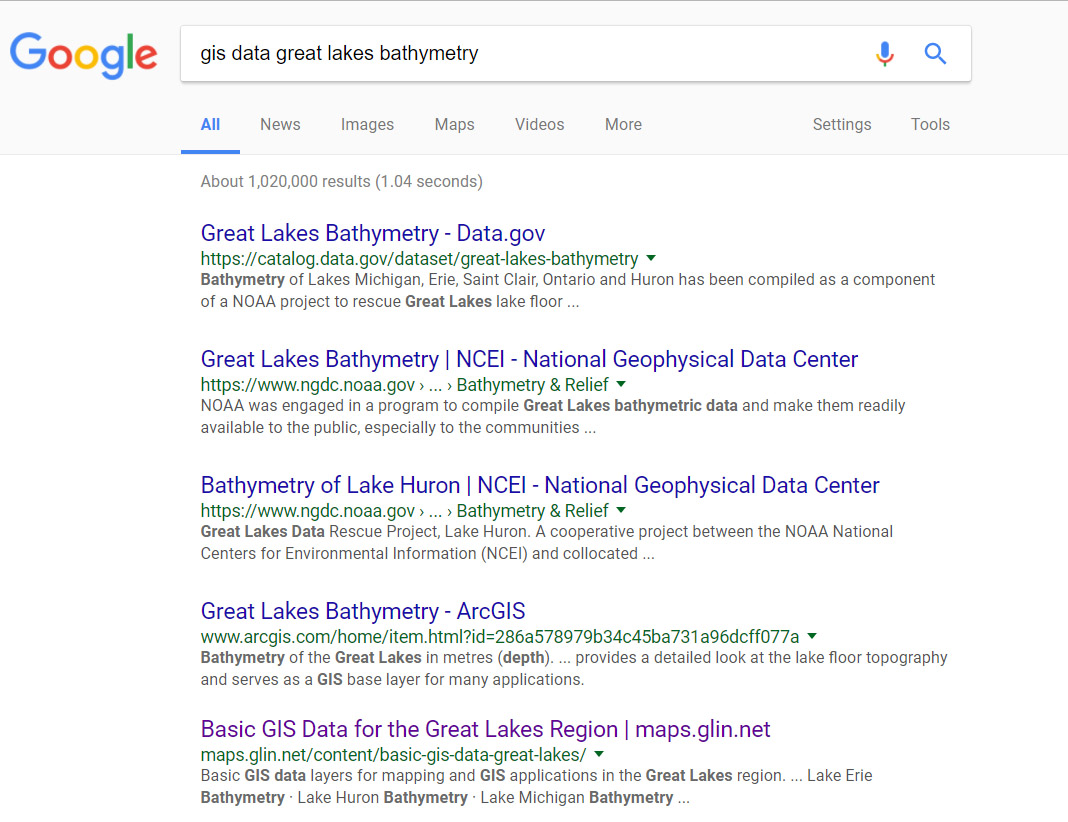 Finding data: what agency would make this data?
National government agencies
State Government
Local Government
Regional Interest (transportation, planning, GLIN)
Non-profits 
For-profit companies
Finding data: International Org or National Government
Finding data: State Government
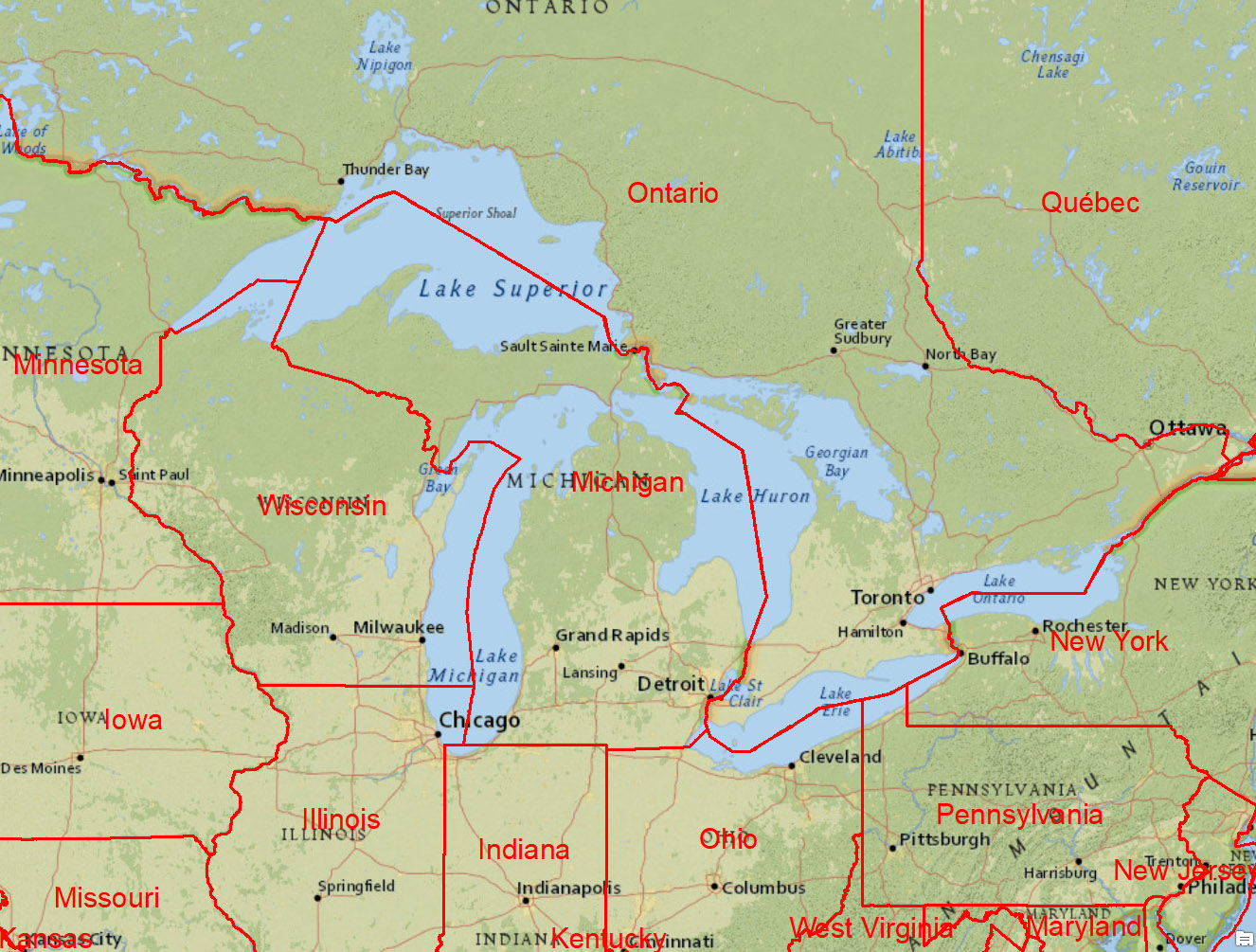 Finding data: county Government
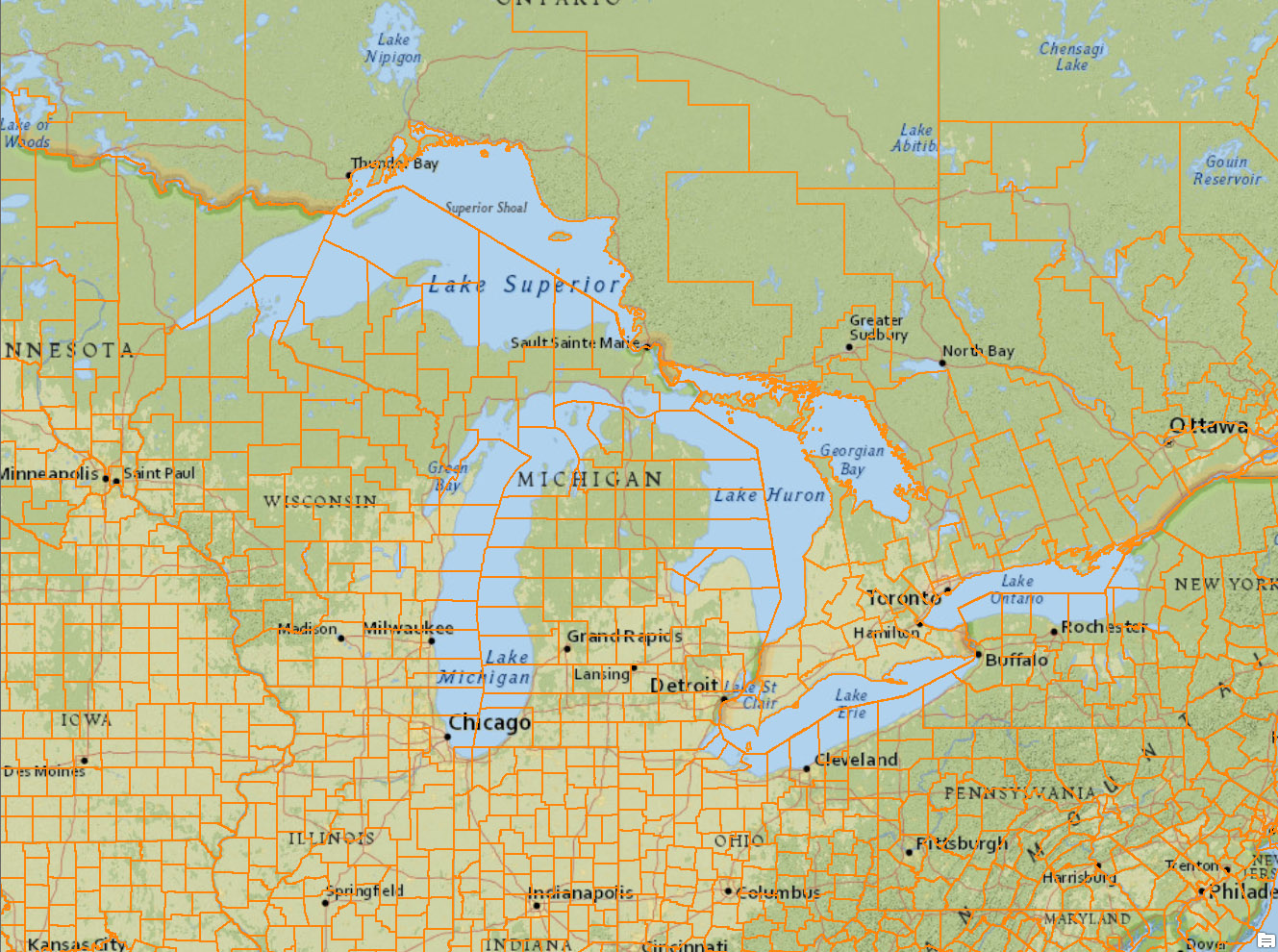 Finding data: local Government
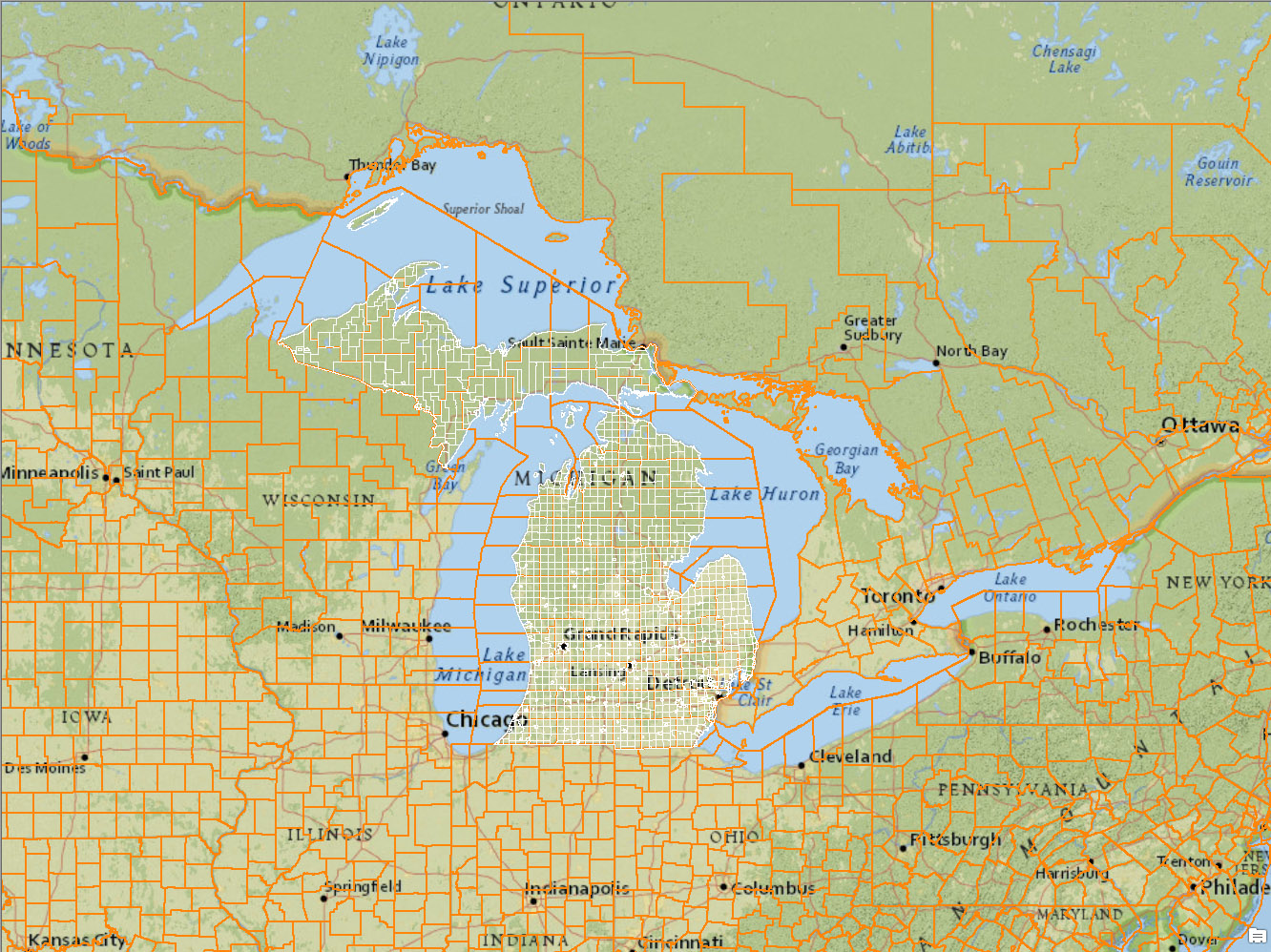 Governments
Canada:
Open Data – Political borders, Roads, Census, etc.
GeoGratis – hydrology, hydrography, Land Cover, Geology, Imagery, etc
USGS – many flavors
Personal Favorite: Land Cover Institute
http://landcover.usgs.gov/landcoverdata.php
Global data, US Data
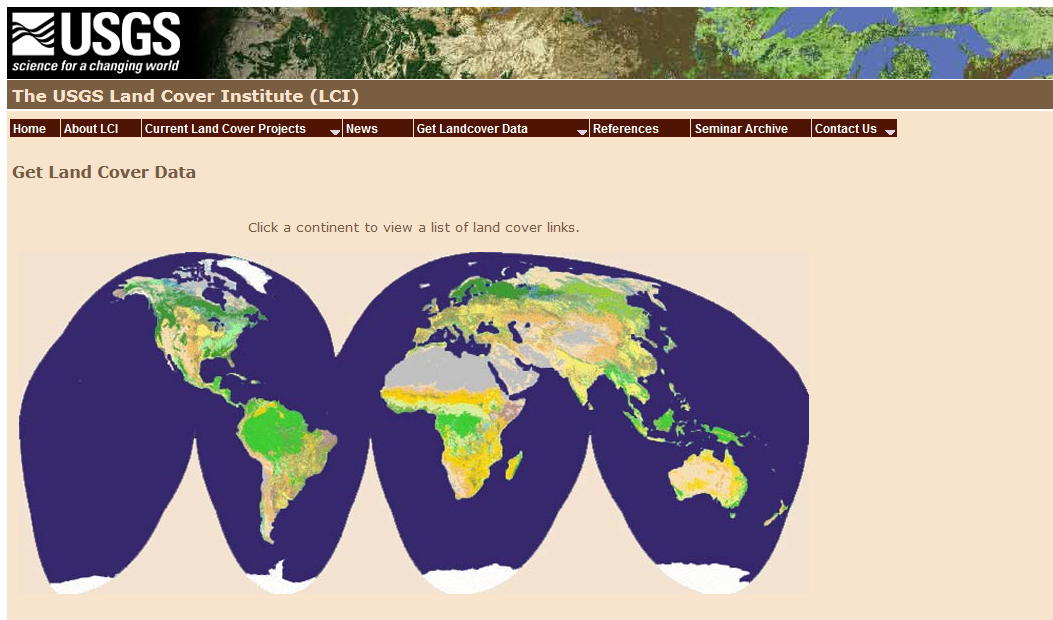 USGS: Earth Explorer
http://earthexplorer.usgs.gov/
Replaces GLOVIS
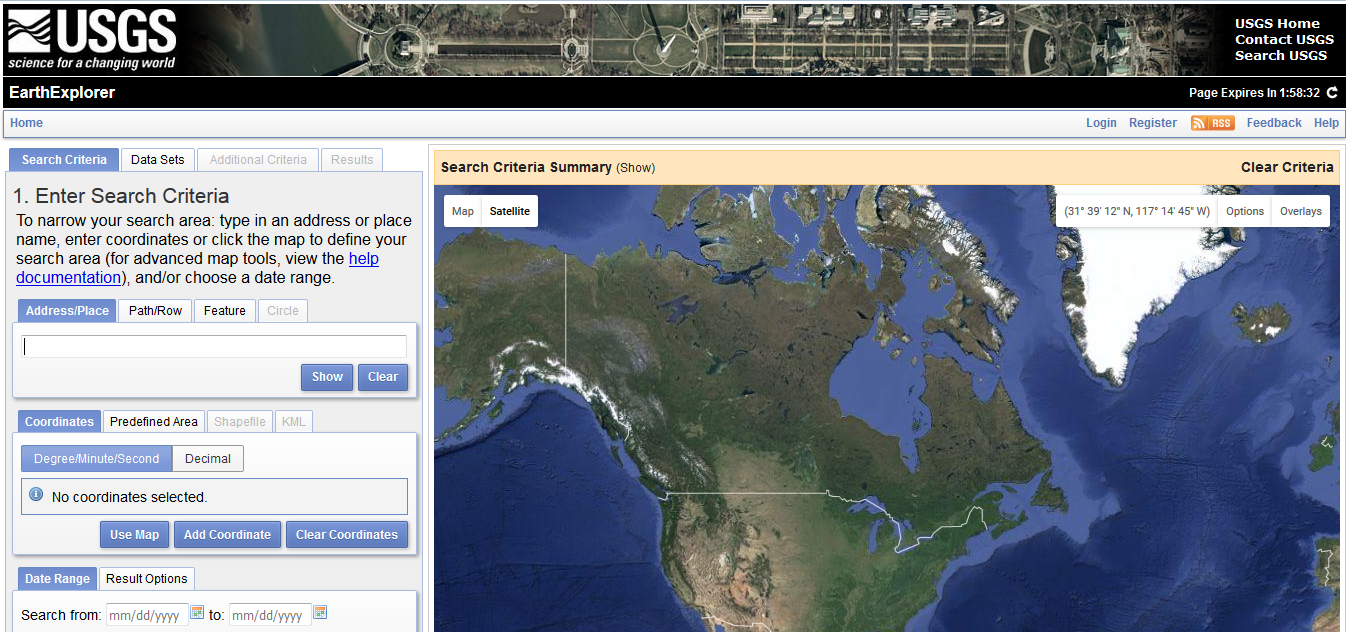 National Map
http://viewer.nationalmap.gov/launch/
Source for topo maps
Not all items georeferenced
https://www.census.gov/geo/maps-data/data/tiger.html
Census Data
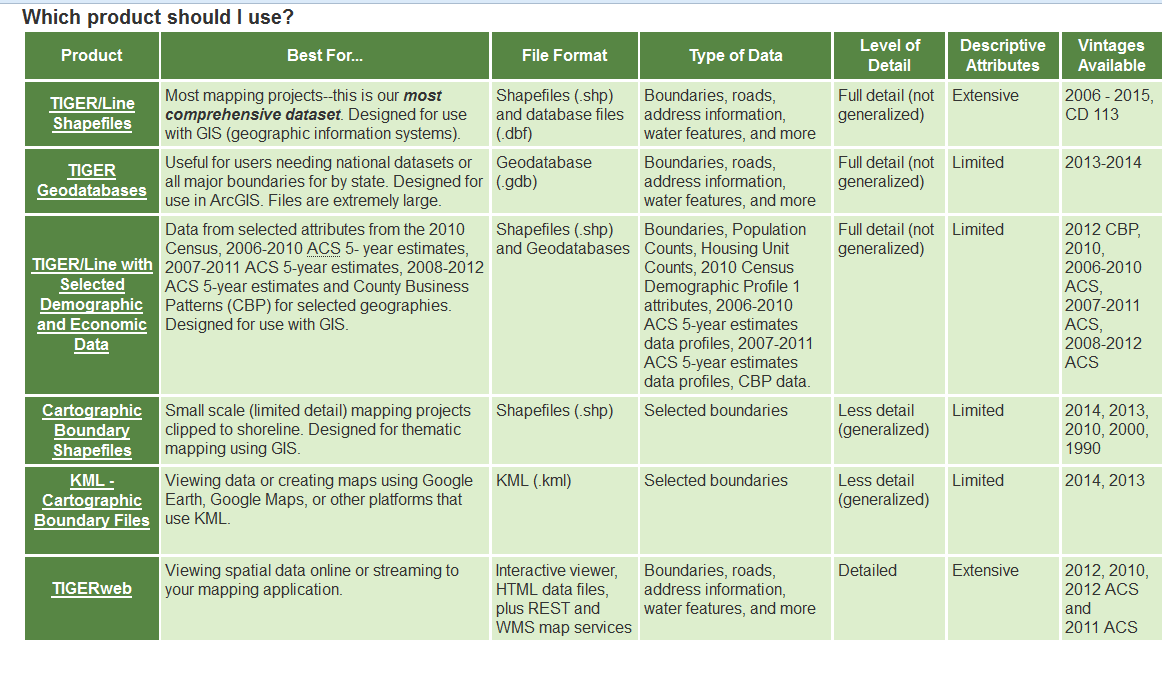 National Historical GIS site (University of MN)https://data2.nhgis.org/main
Shapefiles and data to link – they use unique ID not FIPS
Not all inclusive, can be hit or miss, but earliest data
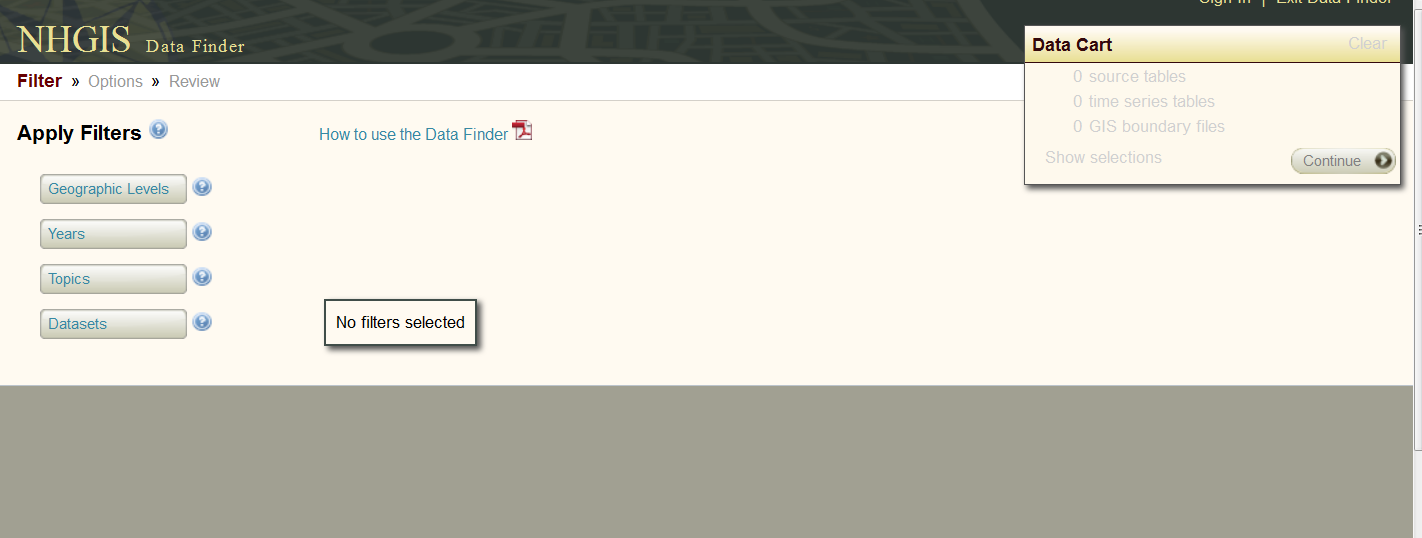 LANDSAT Explorer
http://landsatexplorer.esri.com/
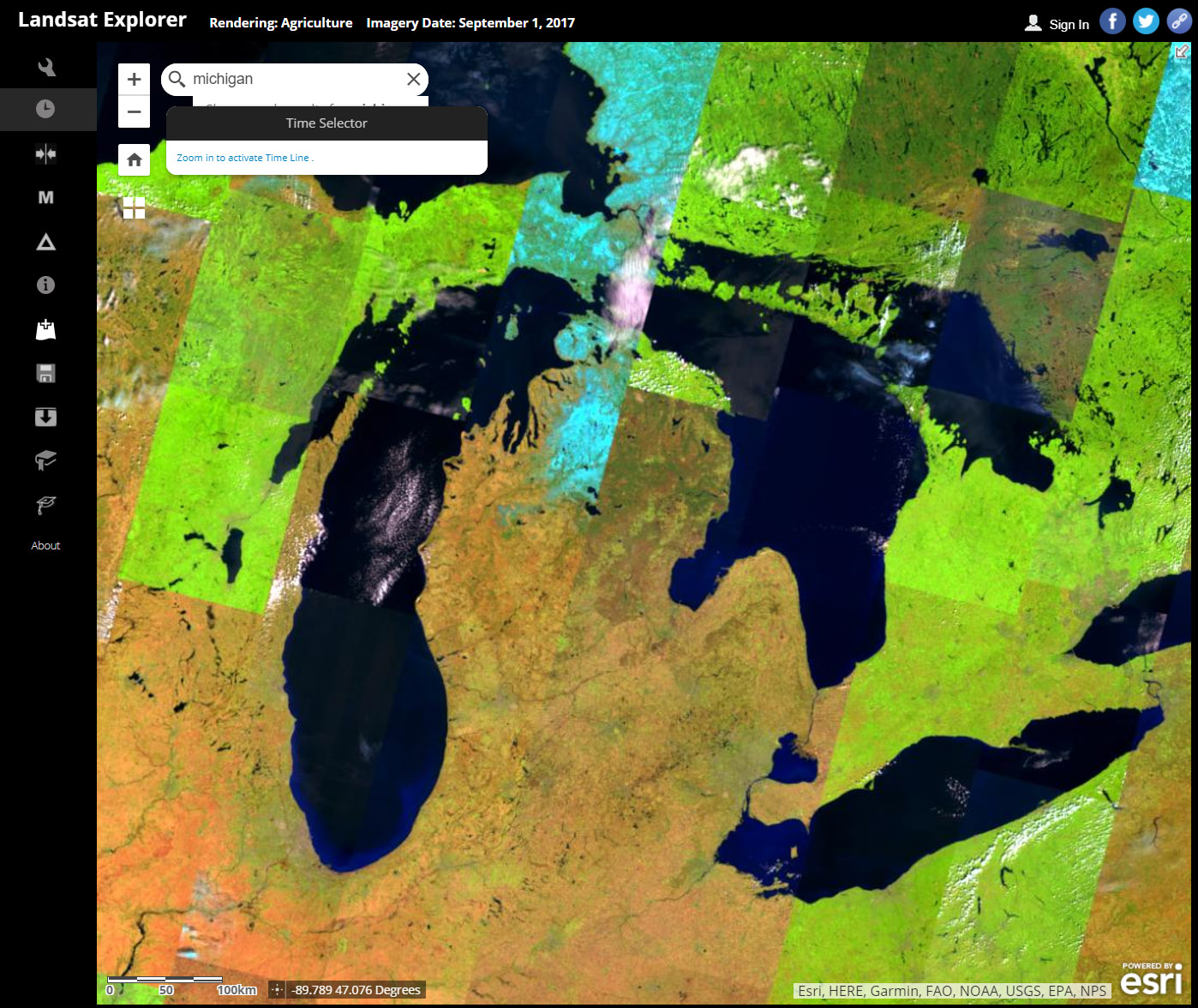 Michigan Geospatial Data site
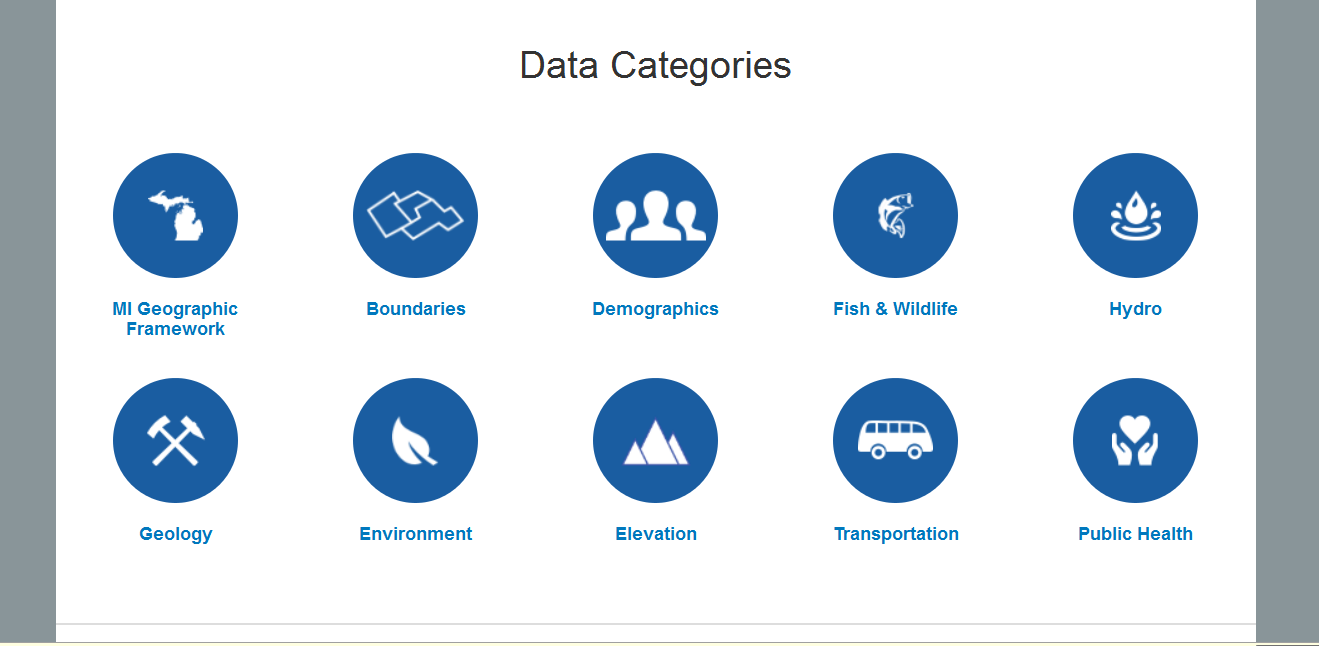 http://gis.michigan.opendata.arcgis.com/
Great Lakes Information Network (GLIN)
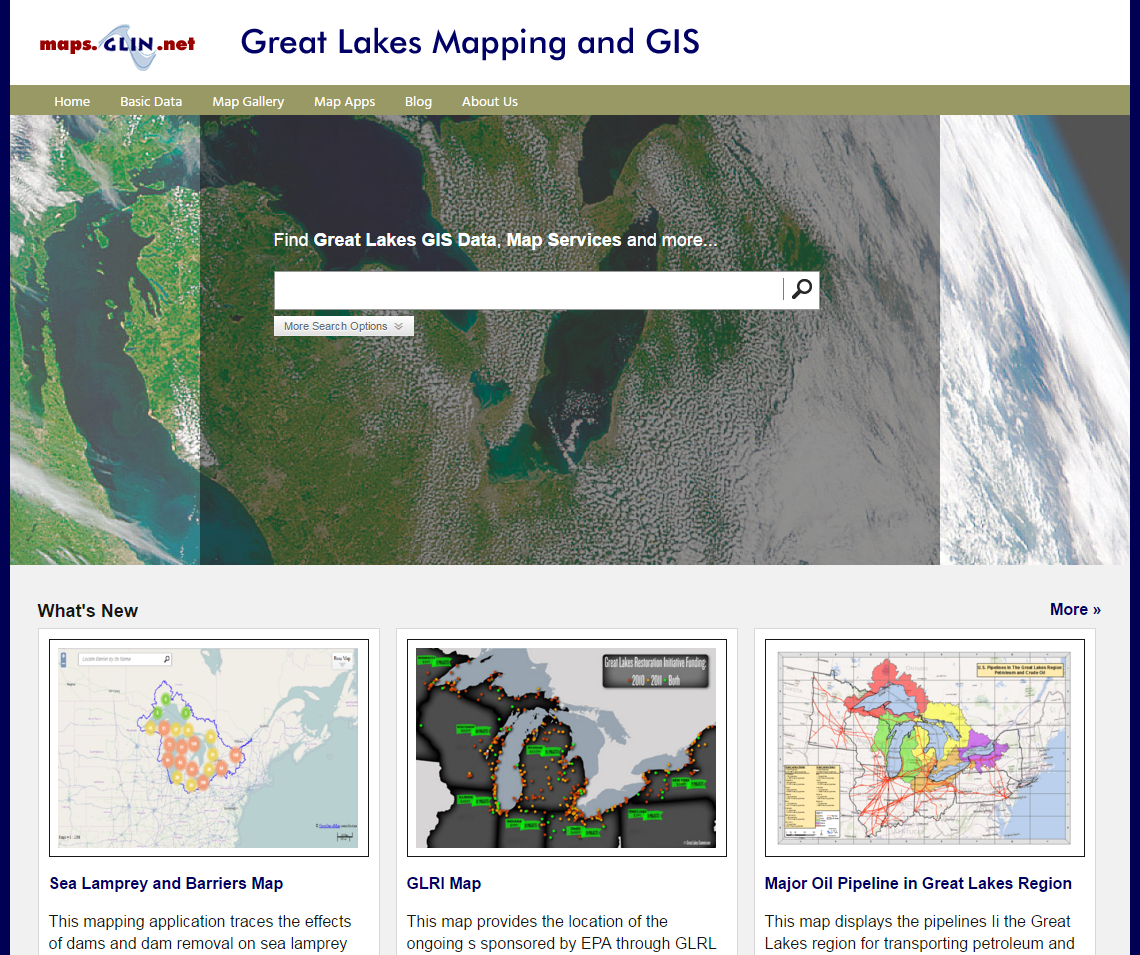 http://gis.glin.net
[Speaker Notes: This is a service of the Great Lakes Commission, based in Ann Arbor, that provides public access to maps and GIS data for the Great Lakes region.]
Geo.btaa.org
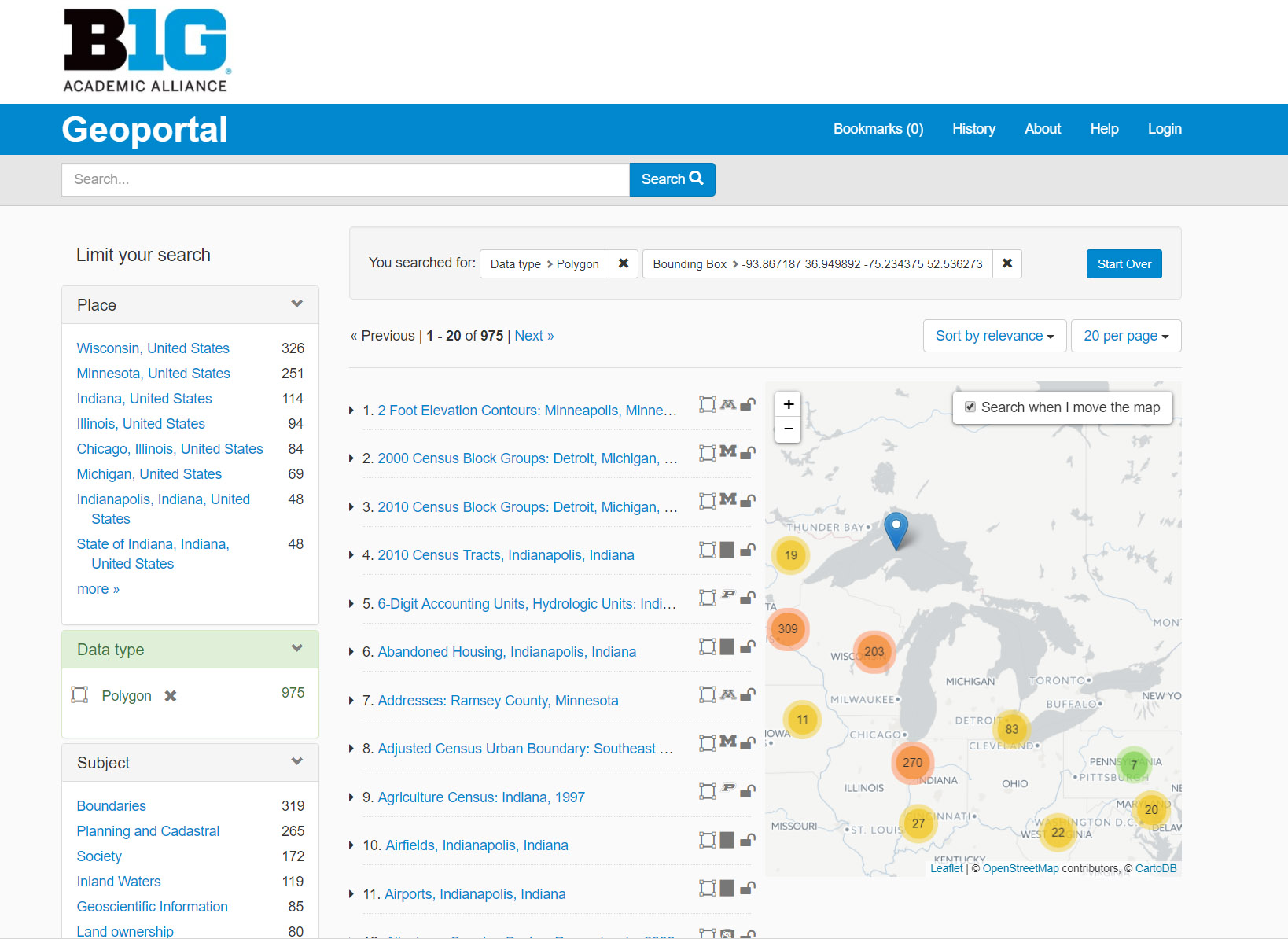 OpenGeoportal
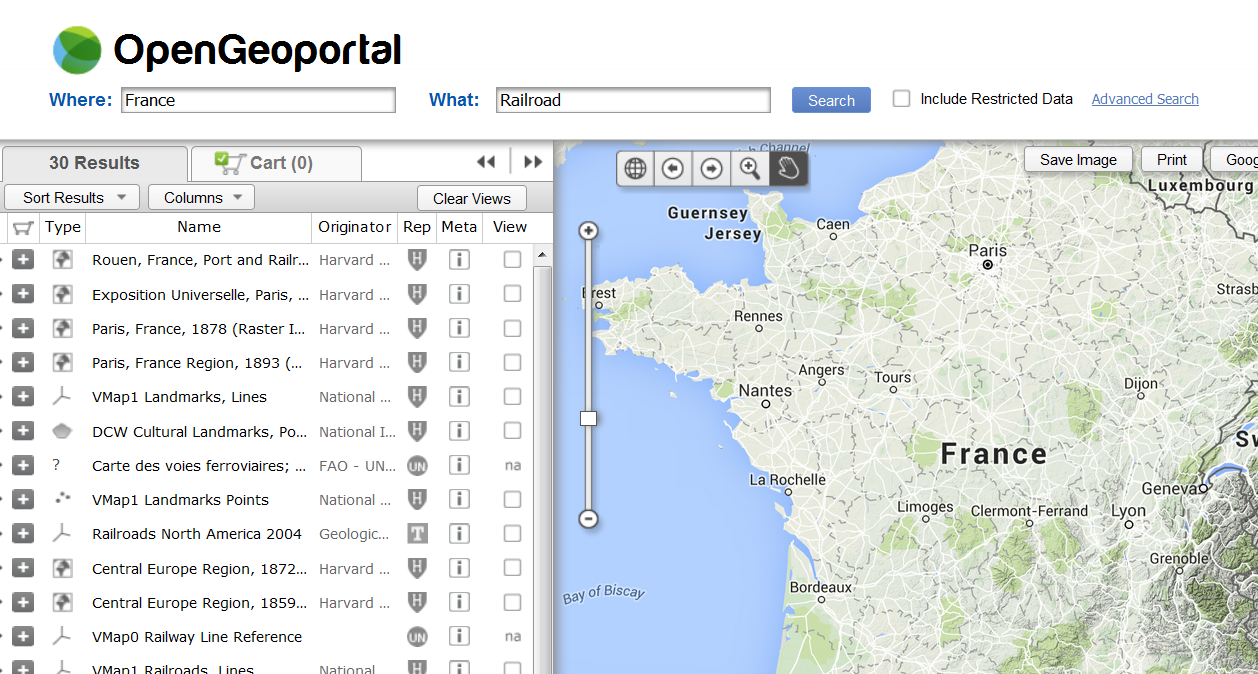 Multi-institution collaboration
http://data.opengeoportal.org/
https://earthworks.stanford.edu/
DIVA-GIShttp://www.diva-gis.org/Data
Make sure to review metadata…
Clearinghouse, now with rasters (elevation, etc.)
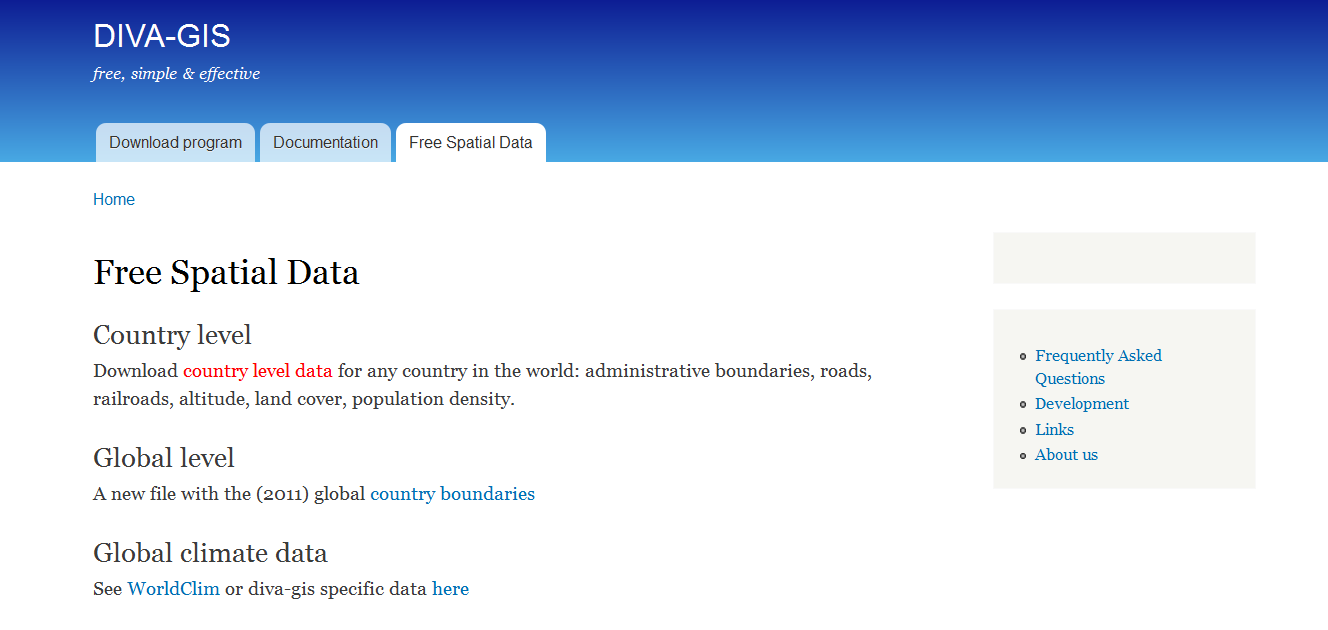 ArcGIS Online
Again, check that metadata
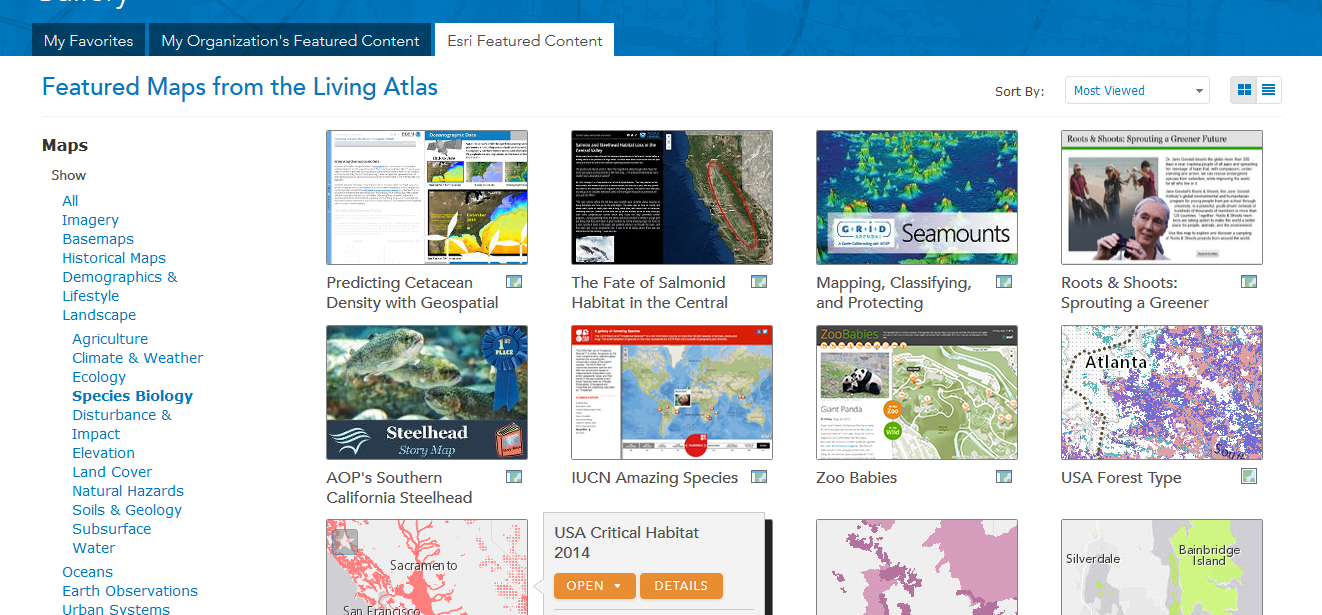 MSU Map Library
http://www.lib.msu.edu/map/
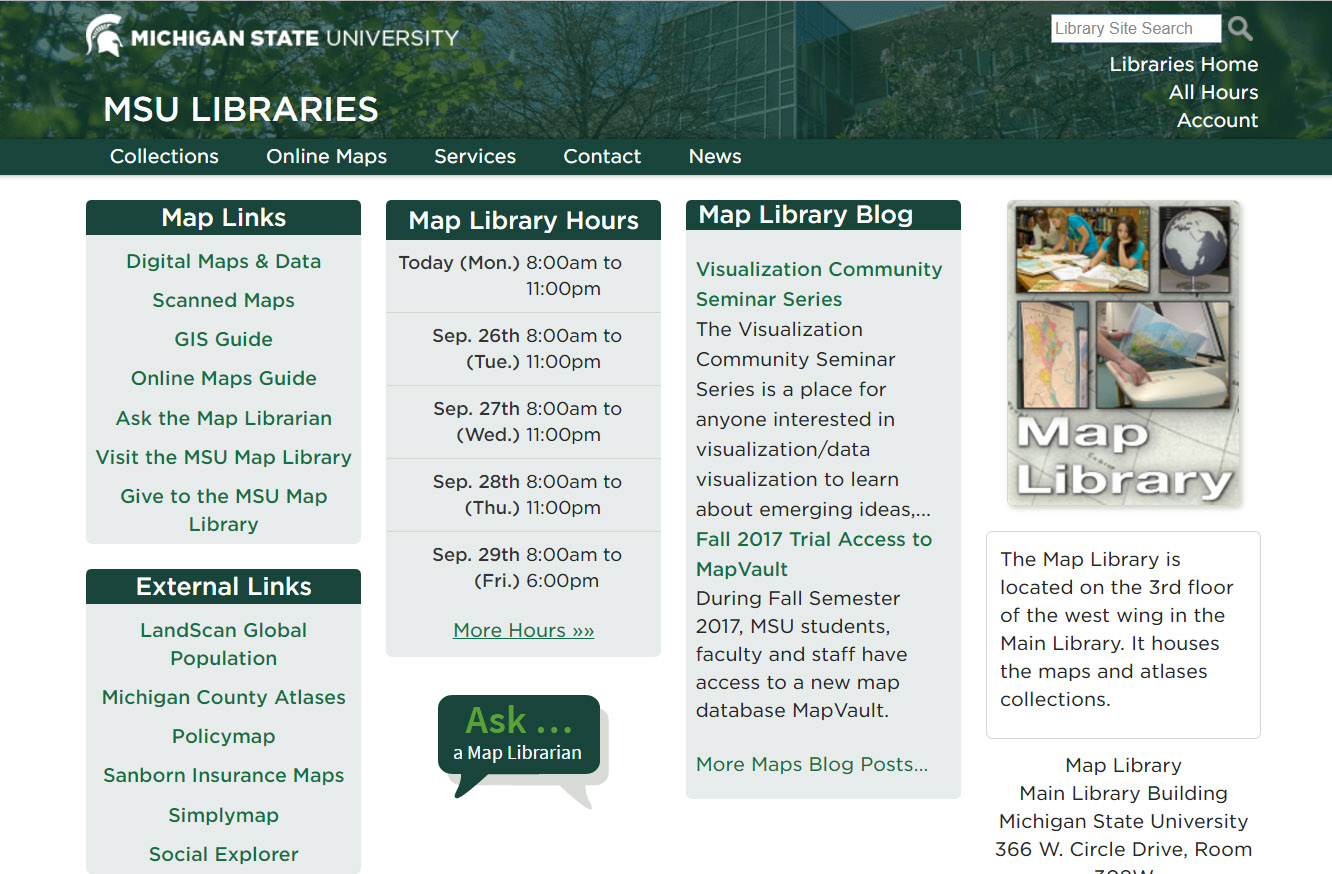